State Taxation of Partnerships Status Report
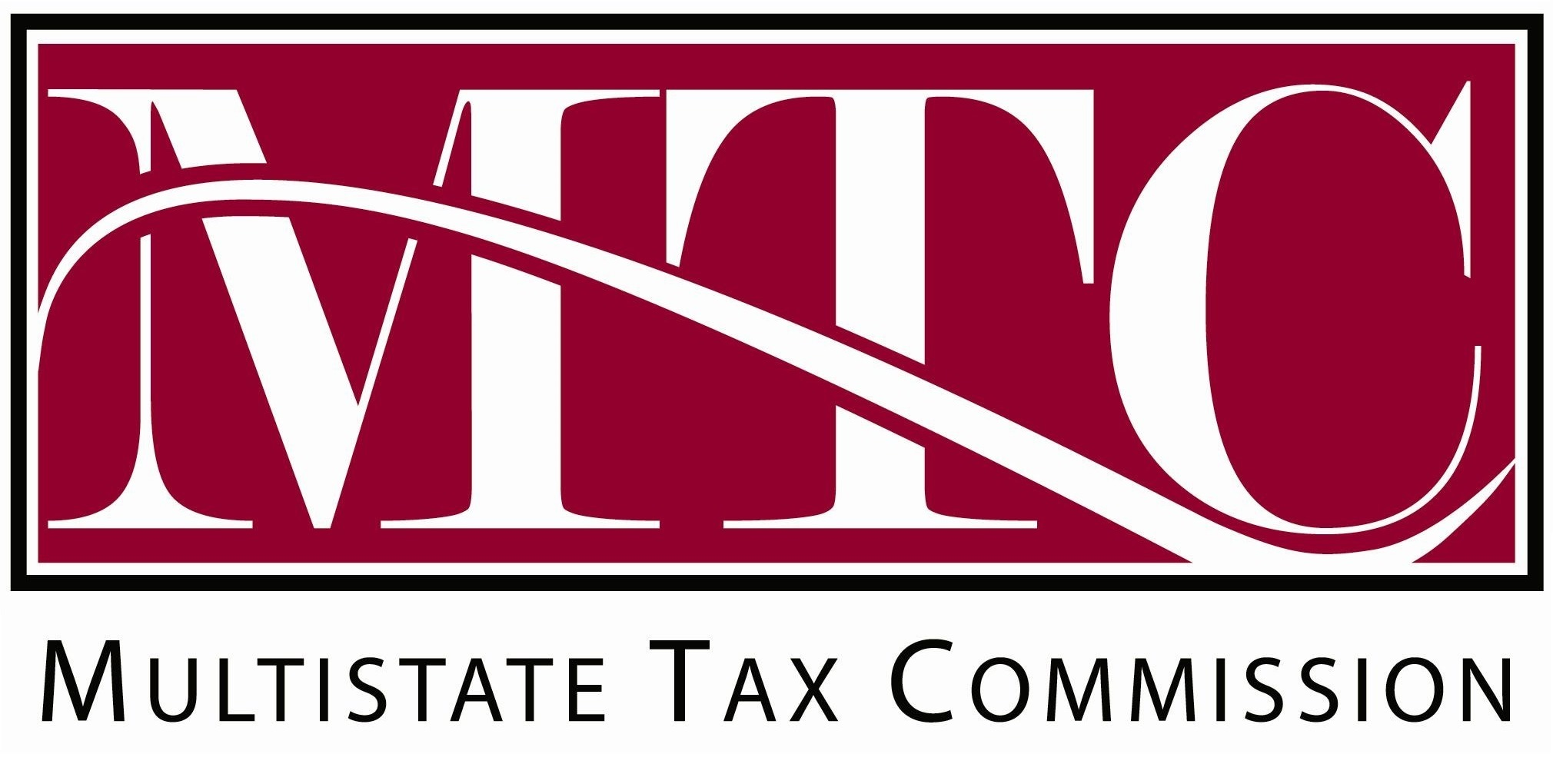 February 19, 2025
NOTE:
These slides Contain Information on the issues involved in sourcing partnership income in complex partnership structures. This information is for discussion purposes only.
2
Update on Project Issue Outline
3
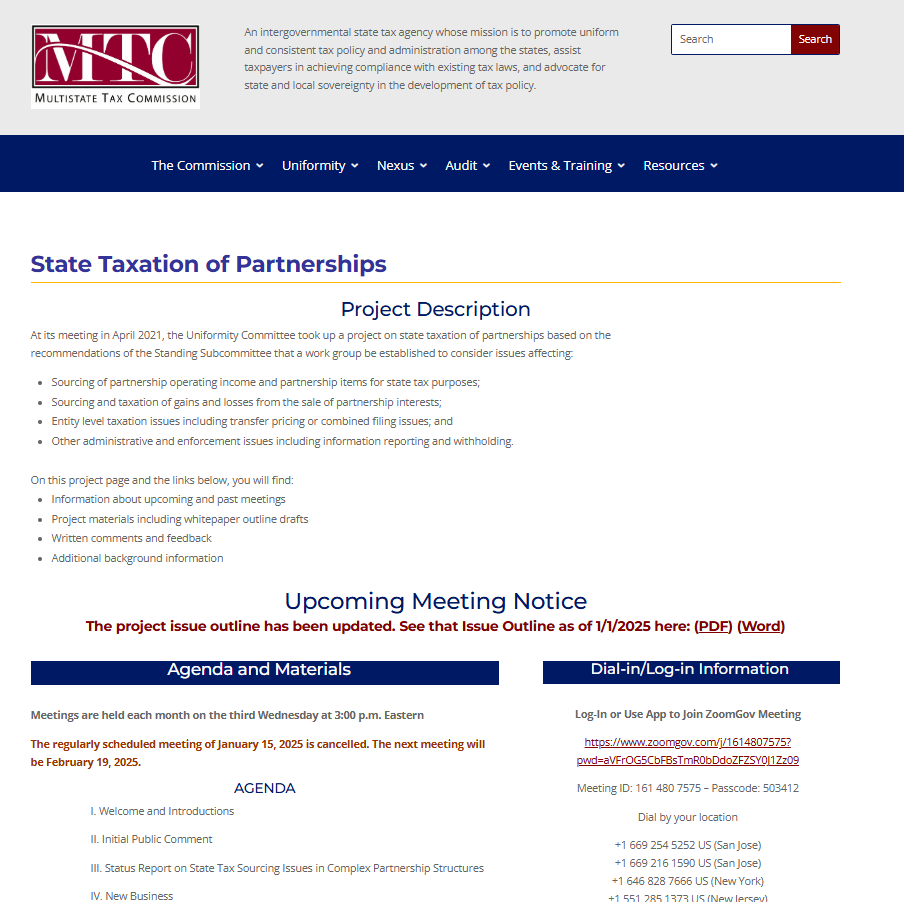 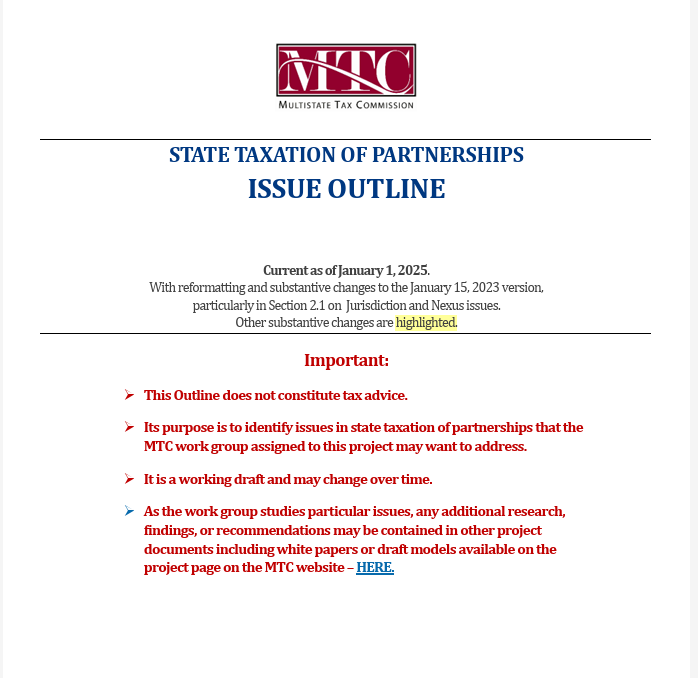 4
Partnership Training for States
5
Held on January 13-15
6
Update on White Paper
7
Scope & Issues
Sourcing partnership income where: 
Partner is a corporation
Partnership structure has –
Tiers
Intercompany transactions
Special allocations
8
Drawing on multi-state Research
See the current research - HERE
States generally source partnership income using the same rules as for corporate and proprietorship businesses, including formulary apportionment.
A number use “blended” apportionment in some cases—combining the partner’s share of partnership factors with the partner’s own factors.
Blended apportionment raises issues not fully addressed—especially where there are special allocations and intercompany transactions.
9
outline
Scope
The white paper would address sourcing where the partner is a corporation, the partnership is a tiered structure, or situations where there are intercompany transactions or special allocations. It would exclude investment partnerships but include guaranteed payments (sourced in the same way as distributive share). 
Essential Terms 
(Drafted.)
Importance of the Attribution Principle
(Drafted.)
10
Outline (cont’d)
Sourcing Non-Apportionable Partnership Income - Generally
Determination of non-apportionable income (see slides below)
Sourcing non-apportionable income (see slides below) 
Sourcing Apportionable Partnership Income
Corporate and tiered partners – need for blended apportionment
How blended apportionment may be applied
Share of partnership factors
Effects of special allocations
Effects of intercompany transactions
When blended apportionment may be applied and legal and other limitations
11
Outline (cont’d)
Anti-Abuse Rules
Special allocations and substantial economic effect
Other – including equitable apportionment rules
Administrative Issues 
How information is reported by partnerships and partners
How withholding may be affected
How composite returns or PTE taxes may be affected
Summary of State Research
(Drafted)
Treatment of corporate and tiered partnerships
Treatment of special allocations
Anti-abuse rules
12
Sourcing Non-Apportionable Income - Generally
13
NOTE
First - non-apportionable income must be distinguished from apportionable income derived from separate lines of business where separate apportionment formulas might be used.
States generally apply the same rules applicable to corporations and businesses generally.
14
Treatment of Non-Apportionable Income/Items
General Rule # 1 – Entity-Level Non-Apportionable Income – 
Determine whether any partnership items are non-apportionable to the entity that recognized or incurred the items. 
If so—they are sourced at the entity level and that sourcing information flows through to direct and indirect partners.
15
Treatment of Non-Apportionable Income/Items
General Rule #2 – Partner-Level Non-Apportionable Income – 
If the income or items are apportionable income to the partnership—then determine if the partner’s distributive share would, itself, be non-apportionable income to the partner. 
If so, then the income or items are apportioned at the partnership level and that sourcing information flows through to direct and indirect partners.
16
3 Possible Outcomes
17
Sourcing Apportionable Income
18
States use formulary apportionment.
Default Rule – Use the factors of the entity recognizing the income.
Blended Apportionment – Some states, along with the MTC combined corporate filing model, require a combination of the taxpaying partner factors with its share of the partnership factors for corporate partners.
generally
19
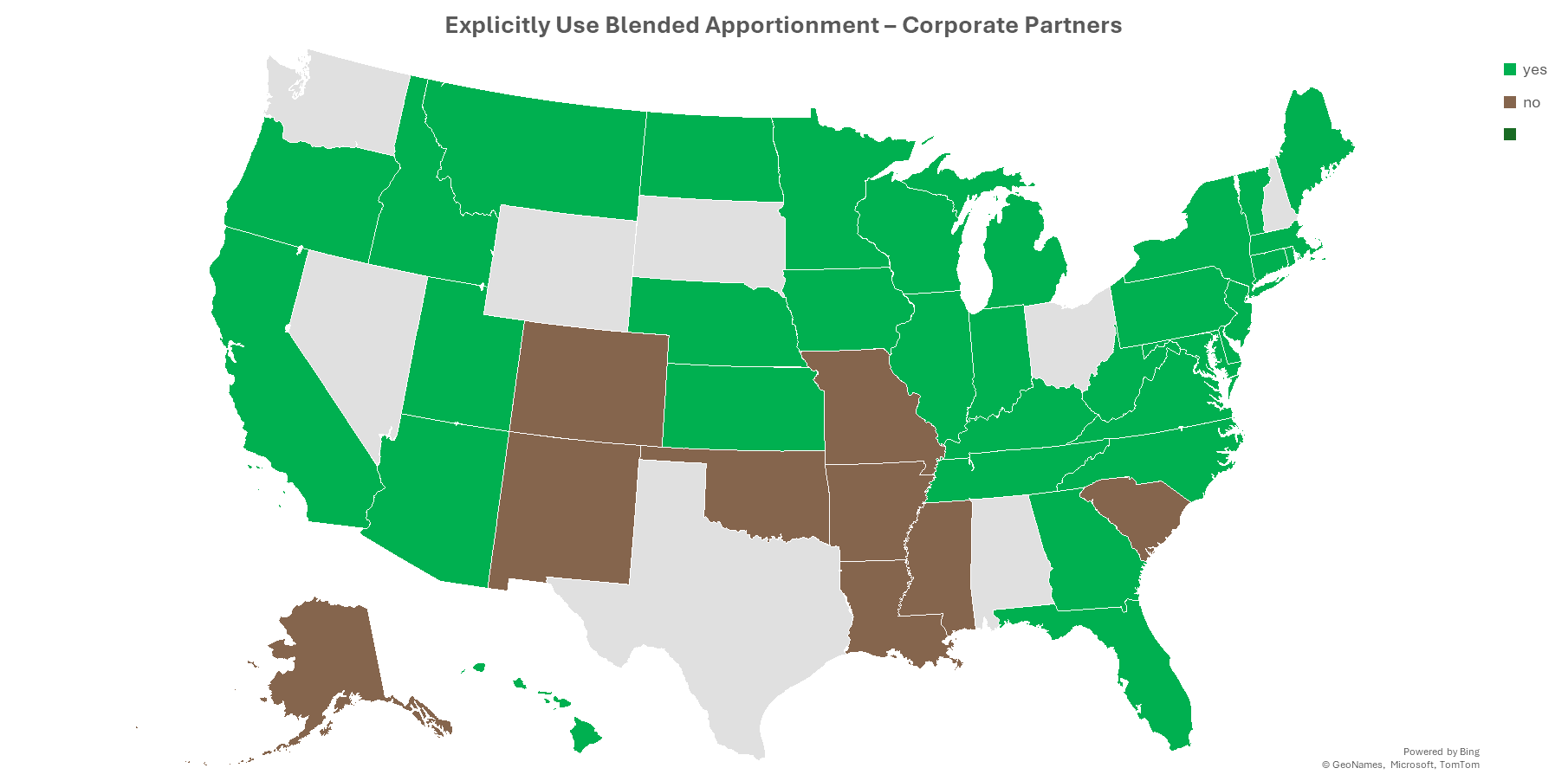 YES
NO
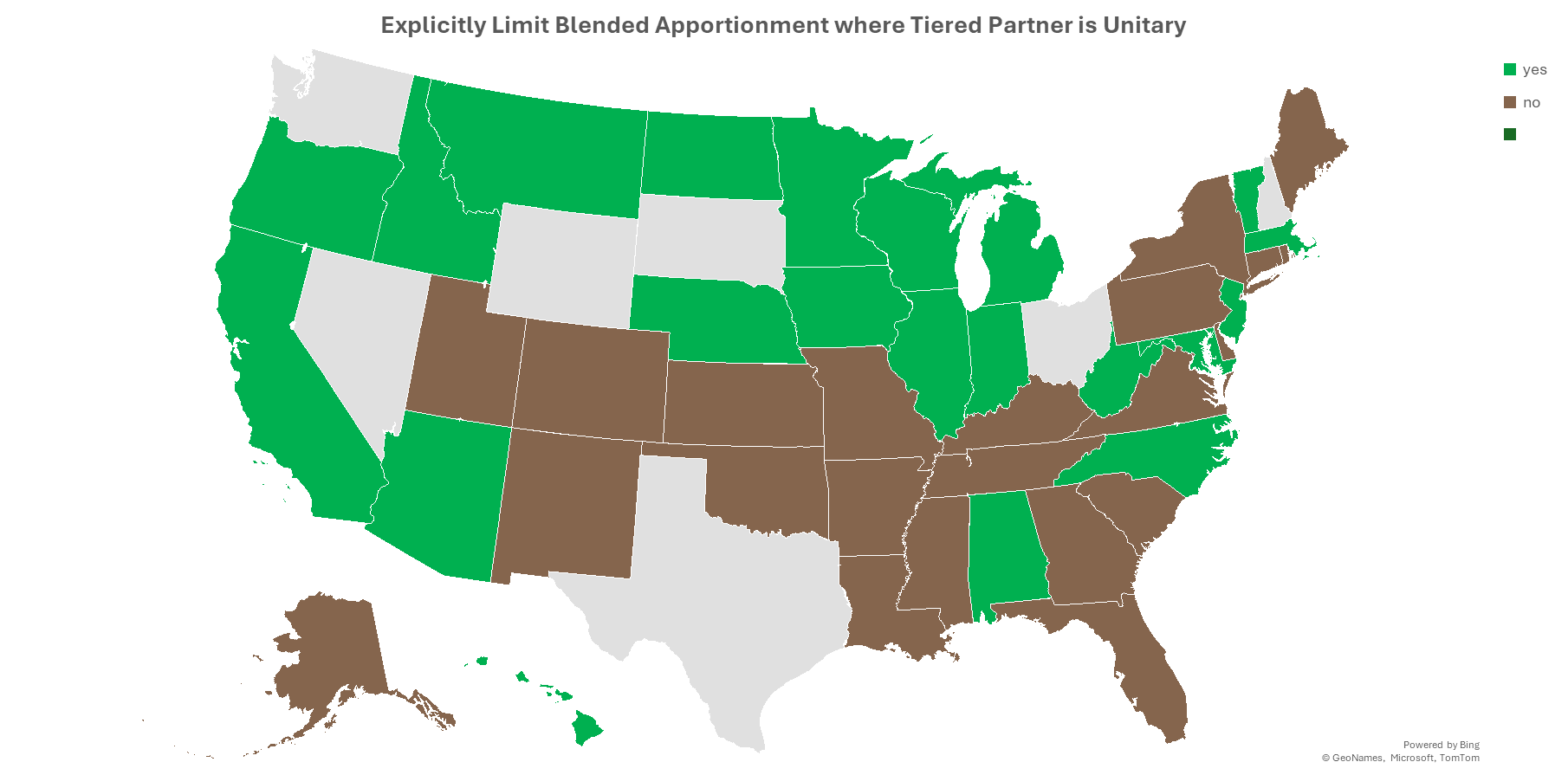 Explicitly Limit Blended Apportionment where Corporate Partner is Unitary
YES
NO
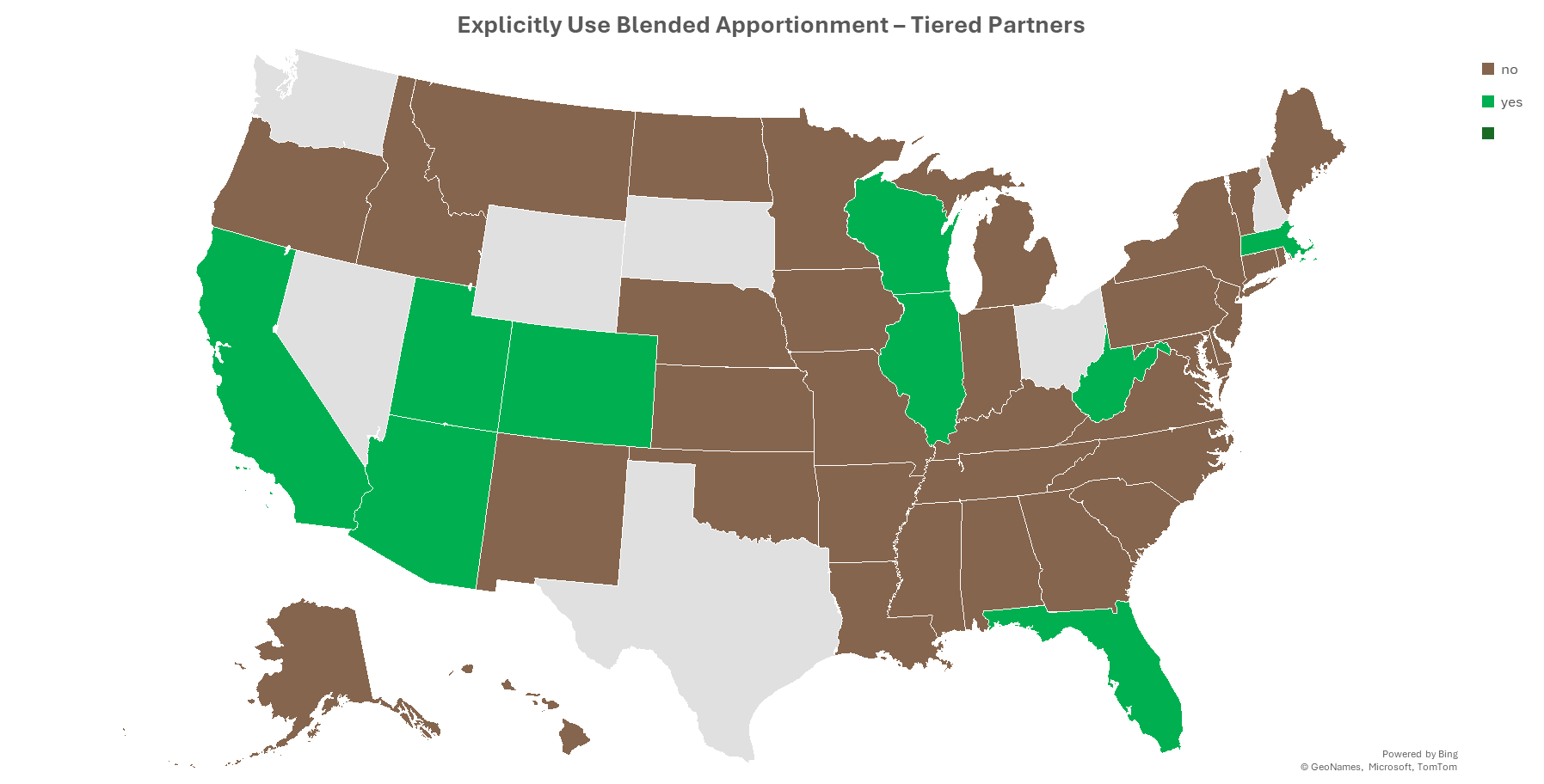 YES
NO
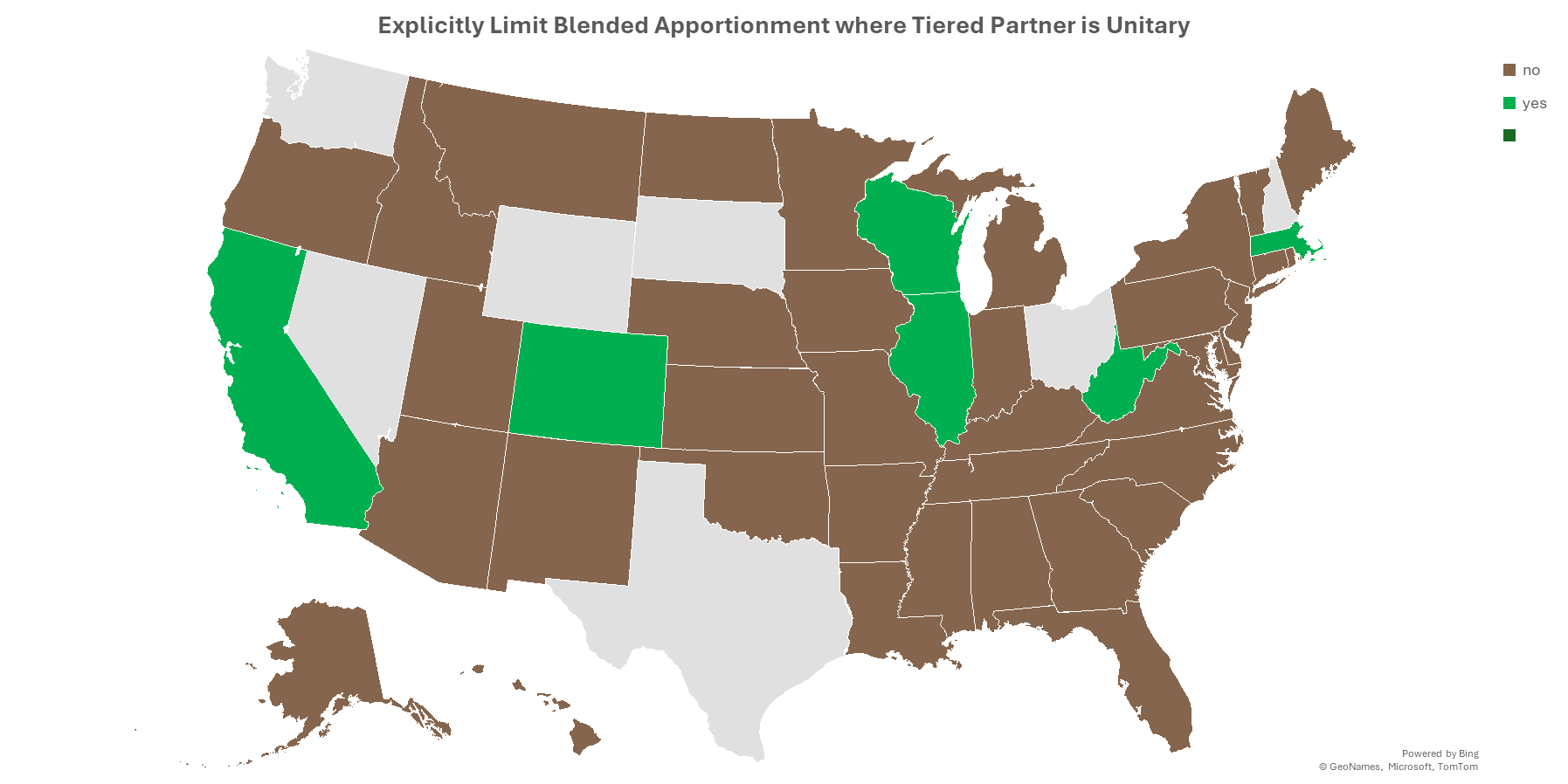 YES
NO
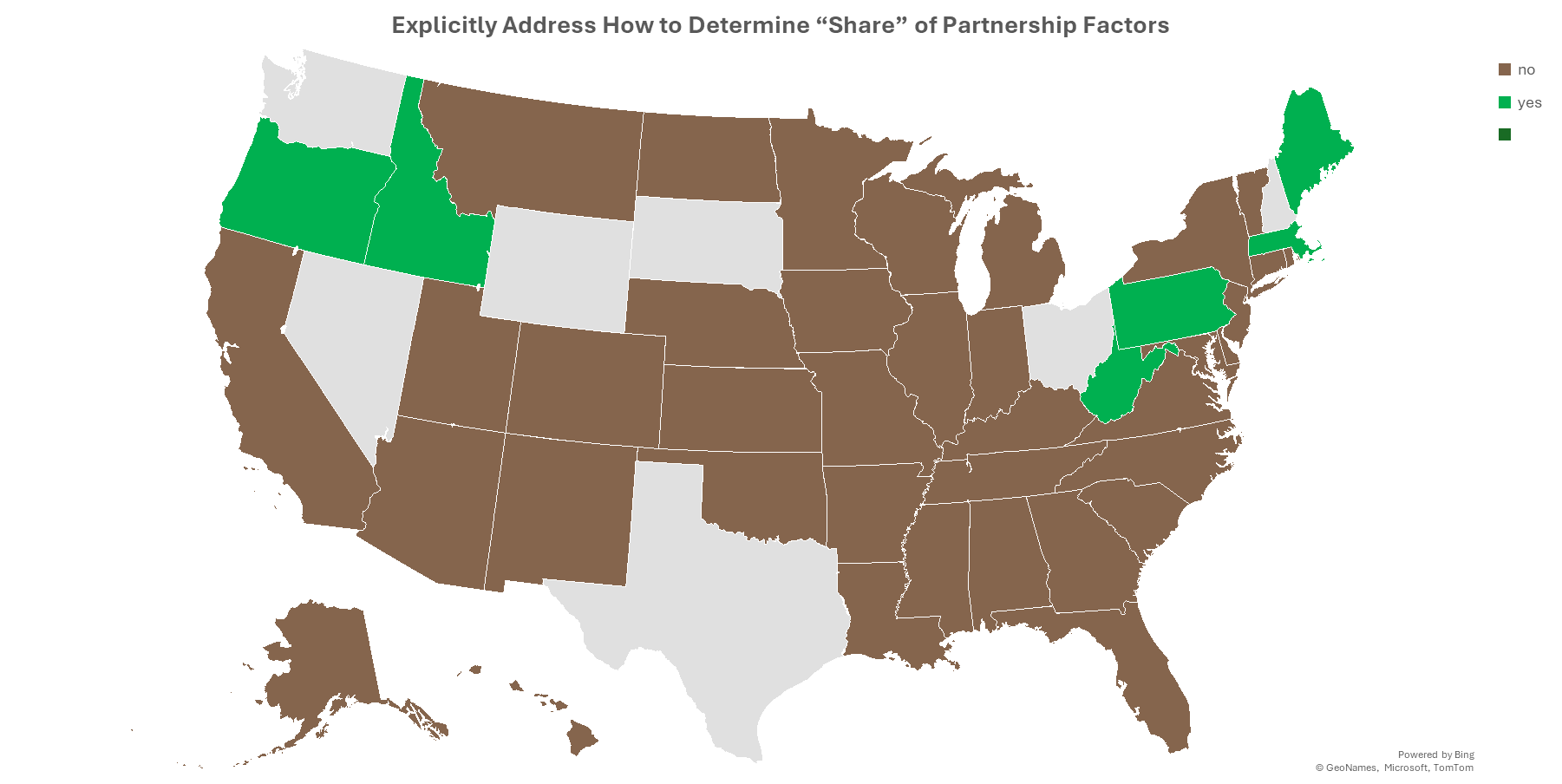 YES
NO
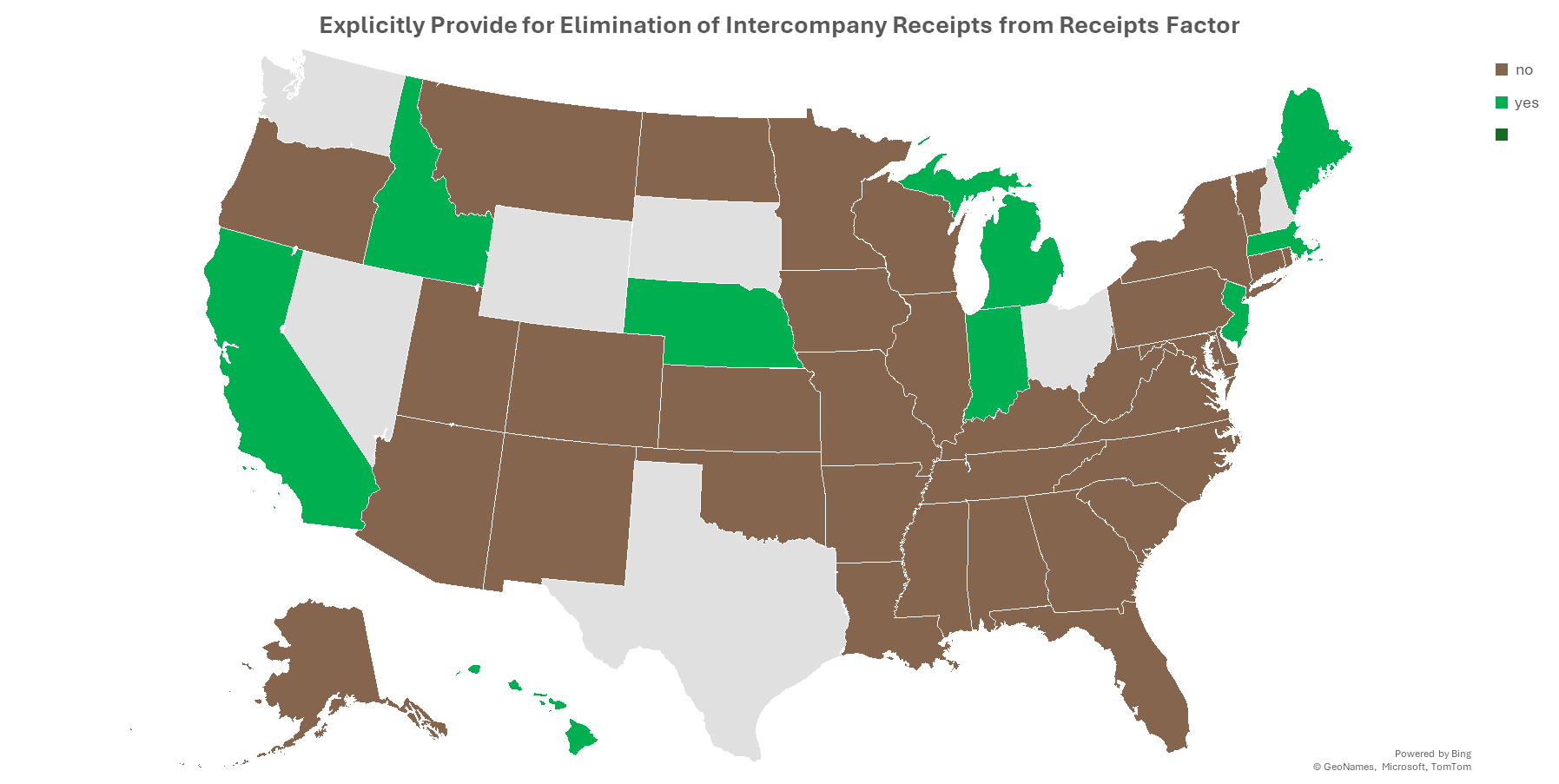 YES
NO
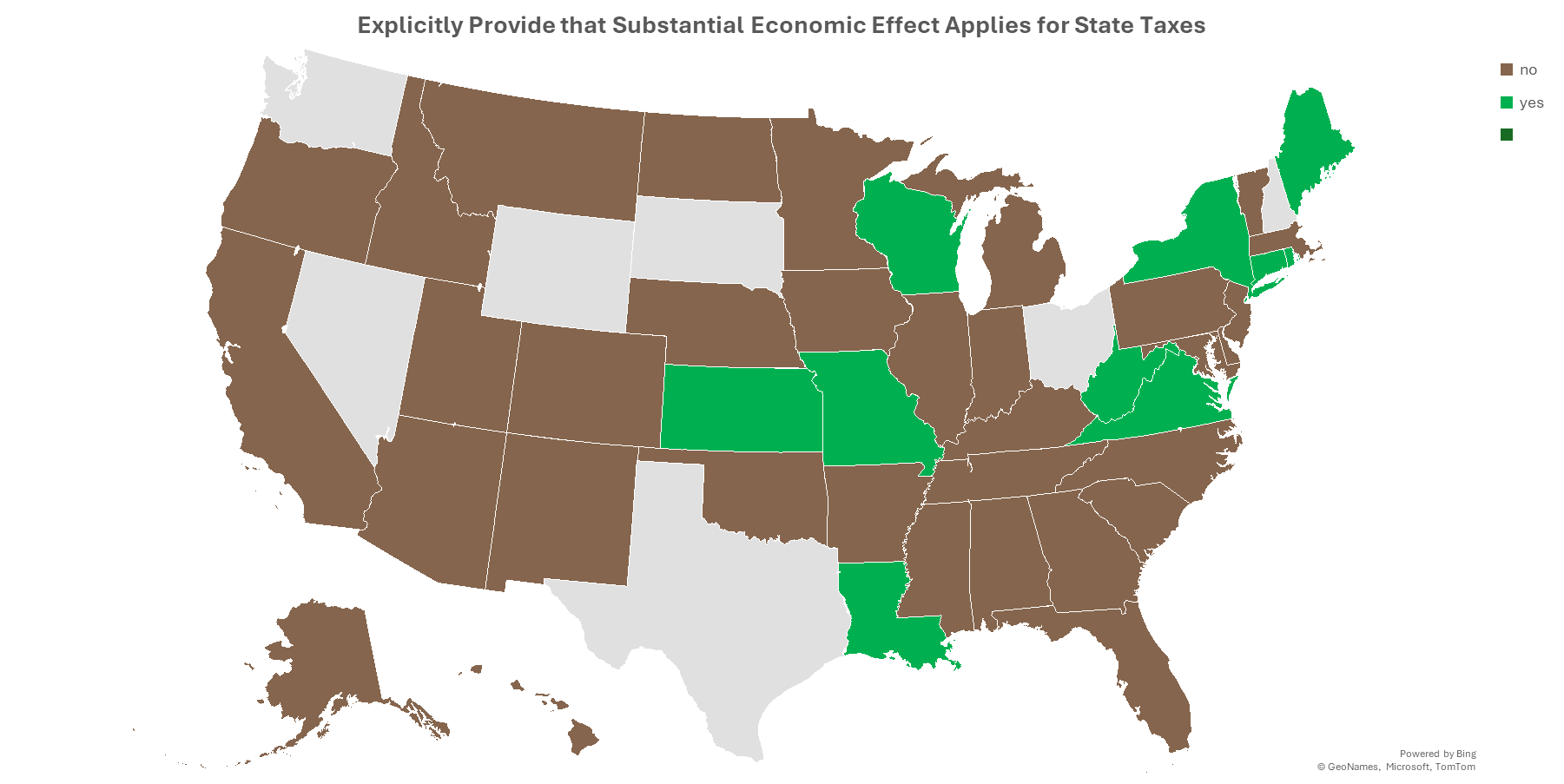 YES
NO
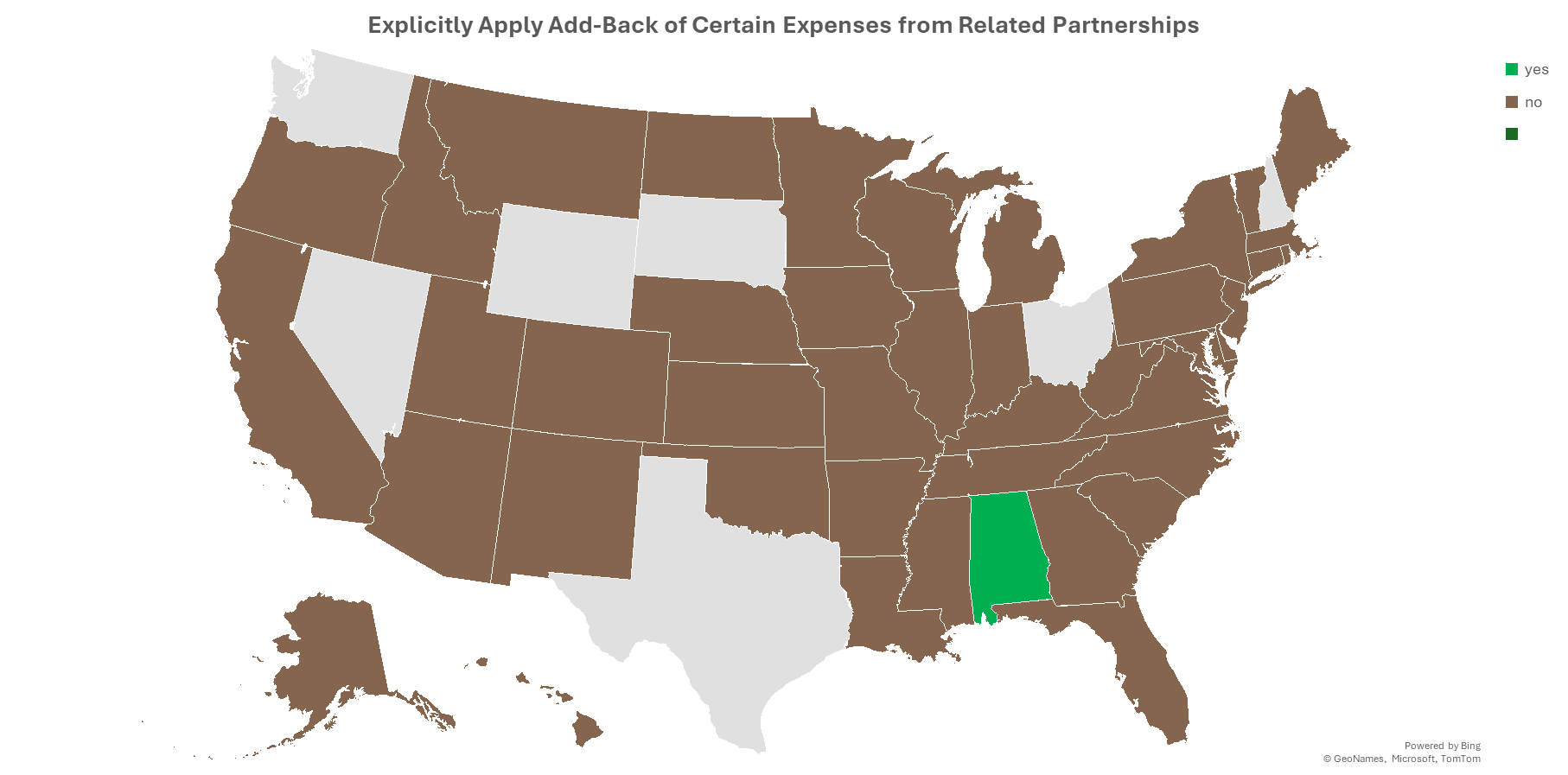 YES
NO
Big “How” Question:
How do partners determine share of partnership factors to include? 
Directly attribute the receipts to particular partners based on the partnership items making up their distributive share.
Use a ratio of the partner’s “interest in the partnership” (same as federal rules under 704(b))
Use a ratio of the partner’s share of capital
Use a ratio of the partner’s share of partnership income (distributive share)
28
Big “How” Question:
The problem is what do you do with special allocations of expense or loss?
How do partners determine share of partnership factors to include? 
Directly attribute the receipts to particular partners based on the partnership items making up their distributive share.
Use a ratio of the partner’s “interest in the partnership” (same as federal rules under 704(b))
Use a ratio of the partner’s share of capital
Use a ratio of the partner’s share of partnership income (distributive share)
29
Big “How” Question:
The problem is what do you do with special allocations of expense or loss?
How do partners determine share of partnership factors to include? 
Directly attribute the receipts to particular partners based on the partnership items making up their distributive share.
Use a ratio of the partner’s “interest in the partnership” (same as federal rules under 704(b))
Use a ratio of the partner’s share of capital
Use a ratio of the partner’s share of partnership income (distributive share)
Too complicated and information may not be available.
30
Big “How” Question:
The problem is what do you do with special allocations of expense or loss?
How do partners determine share of partnership factors to include? 
Directly attribute the receipts to particular partners based on the partnership items making up their distributive share.
Use a ratio of the partner’s “interest in the partnership” (same as federal rules under 704(b))
Use a ratio of the partner’s share of capital
Use a ratio of the partner’s share of partnership income (distributive share)
Too complicated and information may not be available.
Won’t necessarily match the share of income each year.
31
Big “How” Question:
The problem is what do you do with special allocations of expense or loss?
How do partners determine share of partnership factors to include? 
Directly attribute the receipts to particular partners based on the partnership items making up their distributive share.
Use a ratio of the partner’s “interest in the partnership” (same as federal rules under 704(b))
Use a ratio of the partner’s share of capital
Use a ratio of the partner’s share of partnership income (distributive share)
Too complicated and information may not be available.
Won’t necessarily match the share of income each year.
How do we solve calculation problems?
32
Problem No. 2 with Special Allocations
Should the fact that a partner receives certain special allocations of partnership income affect which amounts go into the apportionment factor? 
Example—
Assume Partnership is engaged in two related activities – renovating commercial real property and performing engineering services.
Corporate Partner provides support for renovation activities and is allocated 80% of the  income (and expense) from those activities, but only 20% of the income (and expense) from engineering services.
Should this affect the share of receipts from renovation activities versus engineering services that the corporate partner includes in the blended receipts factor?
33
Comparing results of assignment, separate apportionment, and blended apportionment with certain variations—to determine if blended apportionment is workable. 
Example in the workbook: 
Uses a single corporate partner
Focuses on the receipts factor
Use of an absolute value distributive share ratio for the blended apportionment approach
Also illustrates how elimination if partnership-partner charges affects the result.
Simple Excel workbook with different Sourcing Approaches
34
Volunteers would: 
Review the Excel workbook.
Try inputting different data to see how results of the different approaches vary.
Consider tweaks or changes that may be needed to make an approach work.  
Provide input to staff for consideration so that the results can be included and used in the drafting of the white paper.
Report out the results to the work group.
Informal study group to review the Model
35
QUESTIONS???
And Feel Free to Reach OUt
36
Upcoming Meetings and Calls
Next Calls – 
	March 19, 2025
	April 16, 2025
MTC Meetings – Spokane, WA – April 28 – May 1, 2025 (Uniformity Committee – April 29)
37